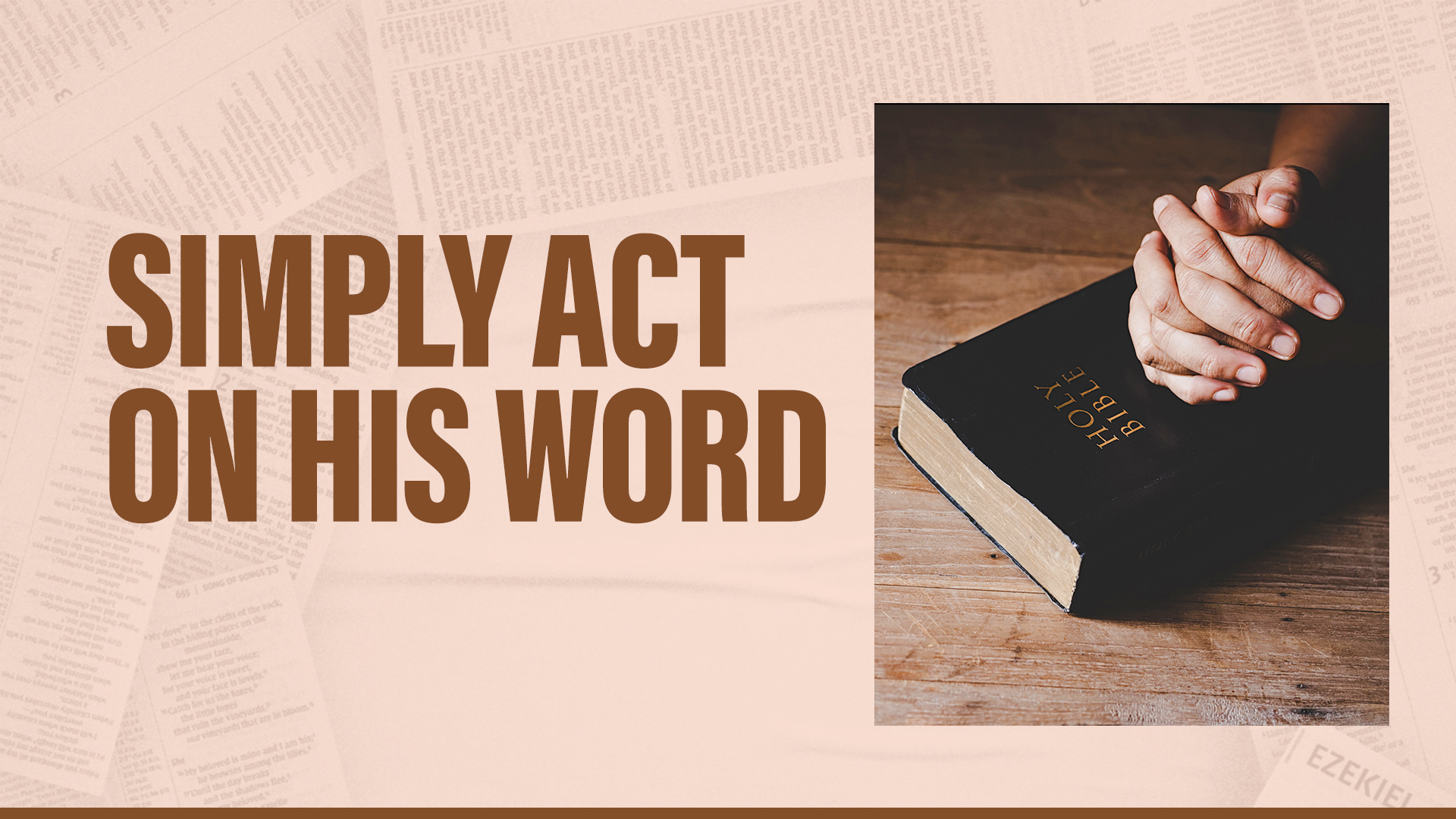 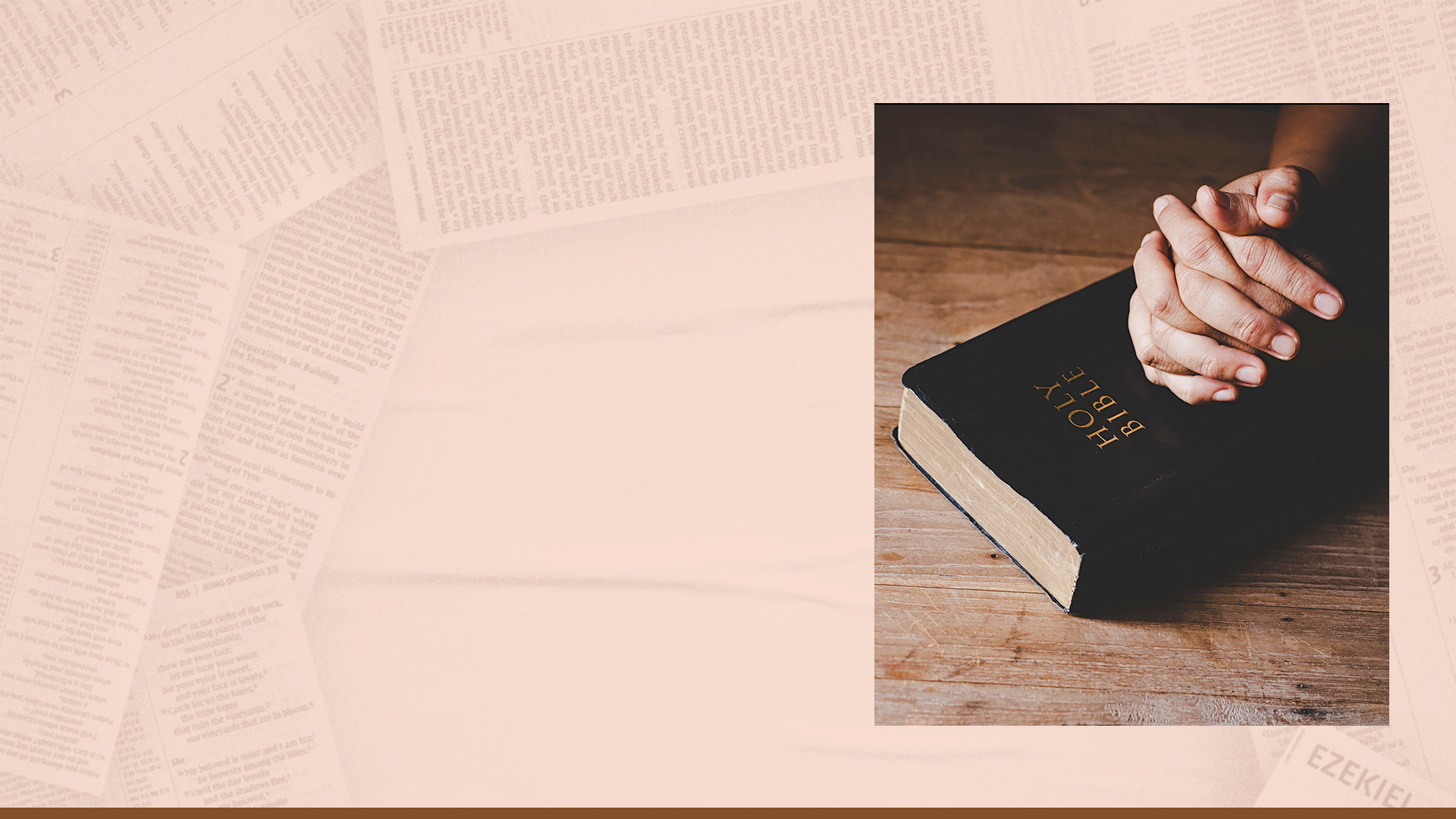 ACTING ON GOD’S WORD DEMONSTRATES OUR FAITH IN GOD
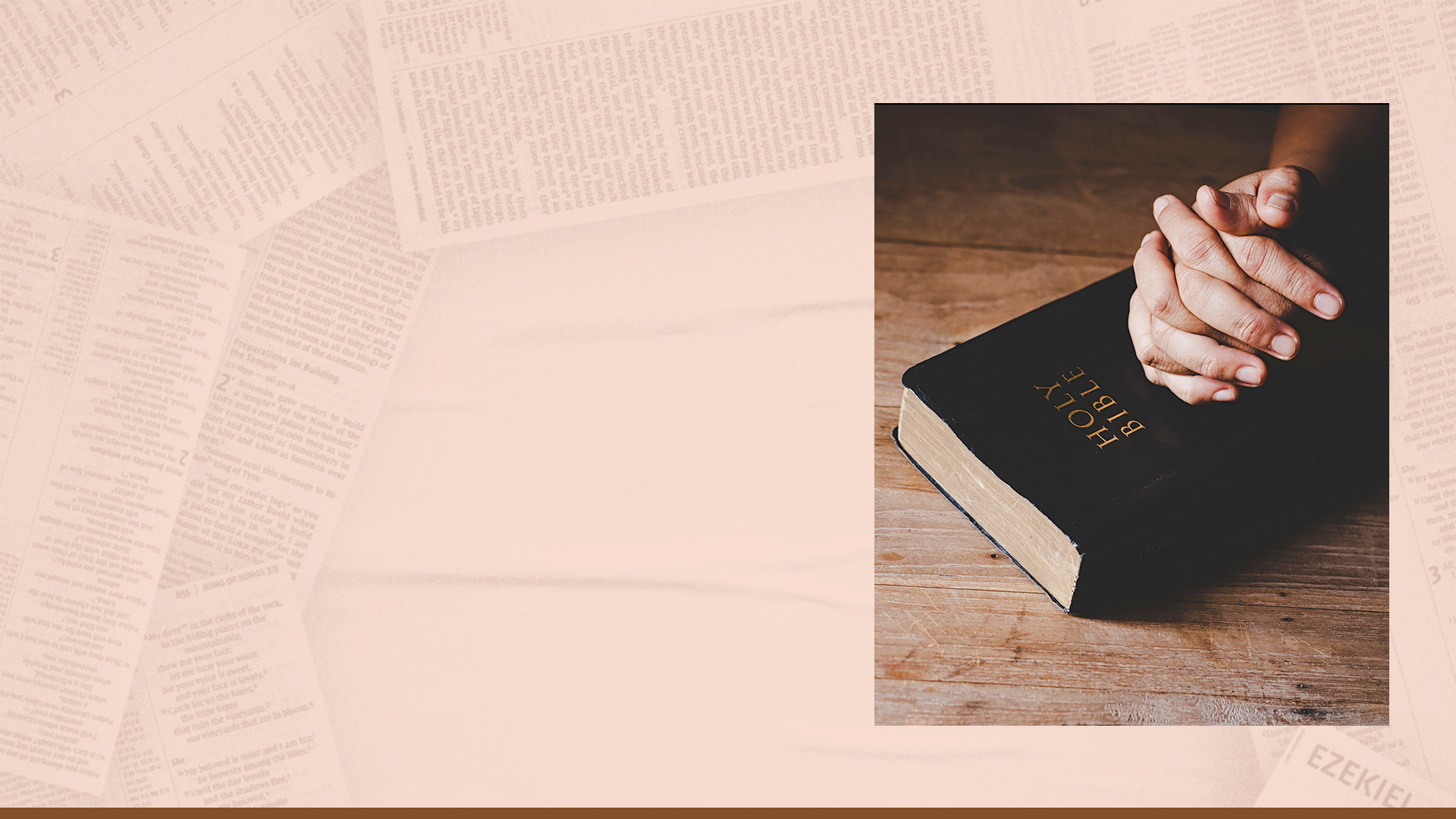 James 2:17,18 
17 Thus also faith by itself, if it does not have works, is dead. 
18 But someone will say, "You have faith, and I have works." Show me your faith without your works, and I will show you my faith by my works.
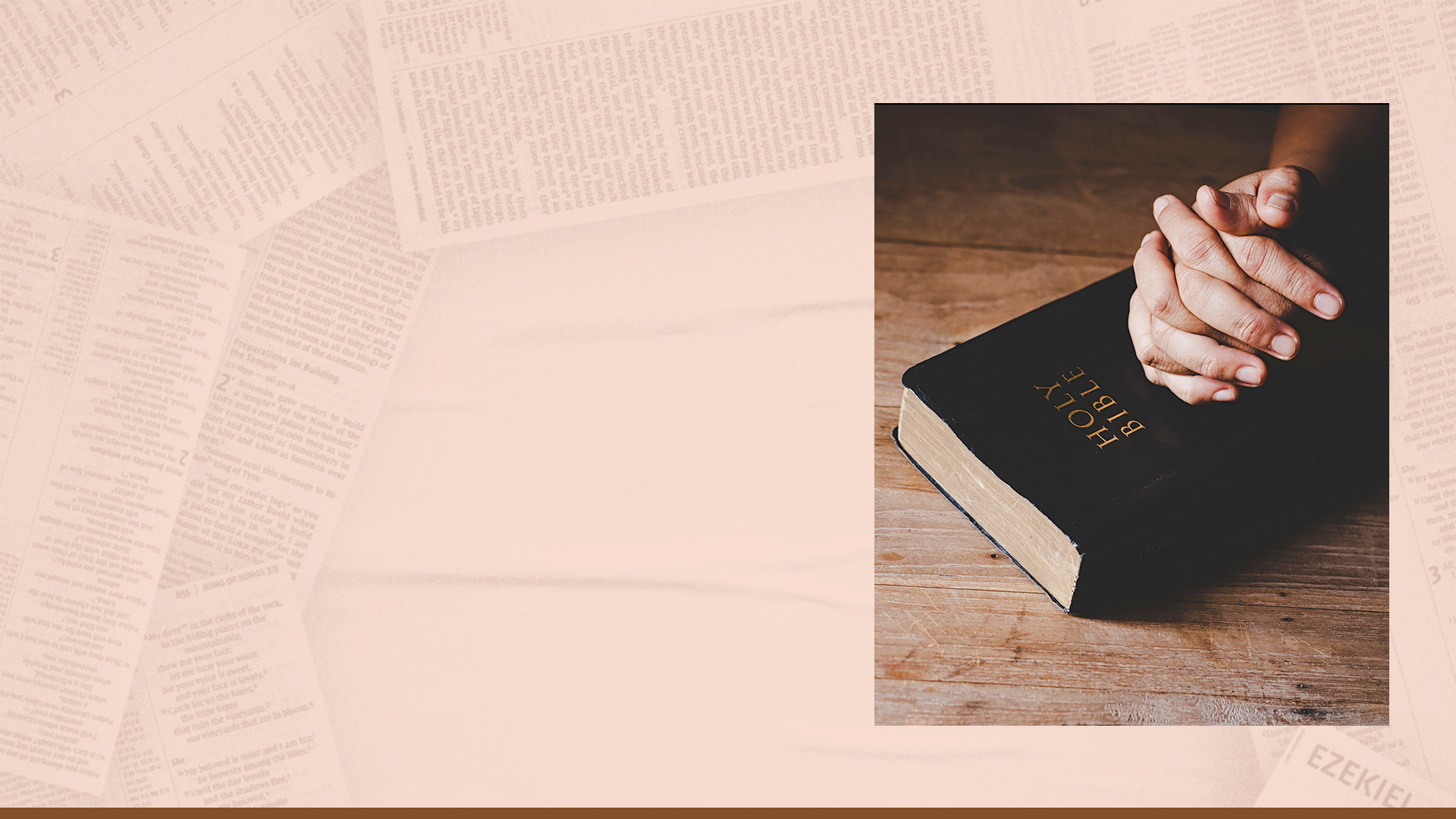 James 2:22,26  
22 Do you see that faith was working together with his works, and by works faith was made perfect? 
26 For as the body without the spirit is dead, so faith without works is dead also.
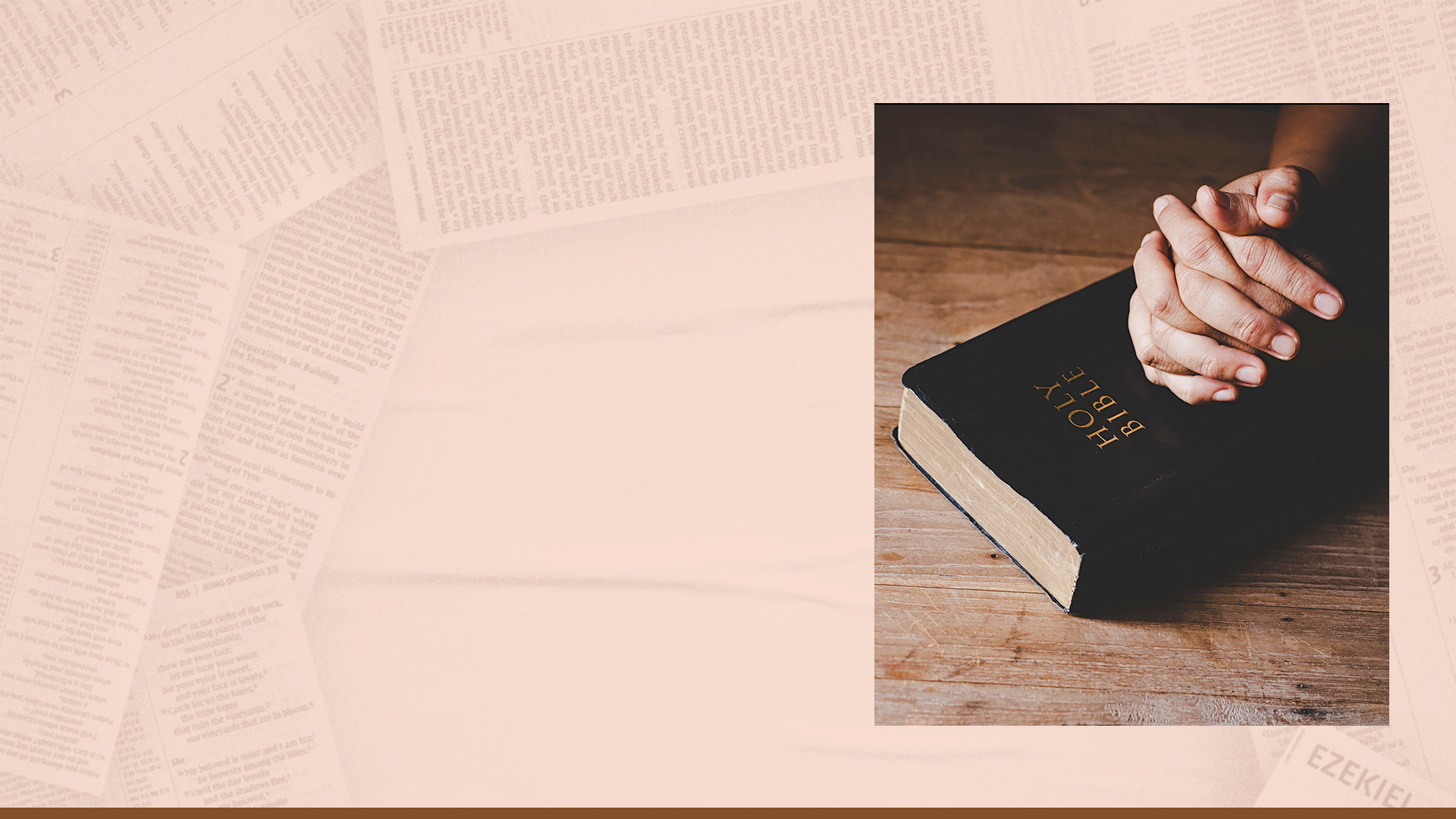 ACTING ON GOD’S WORD GETS THE ATTENTION OF GOD
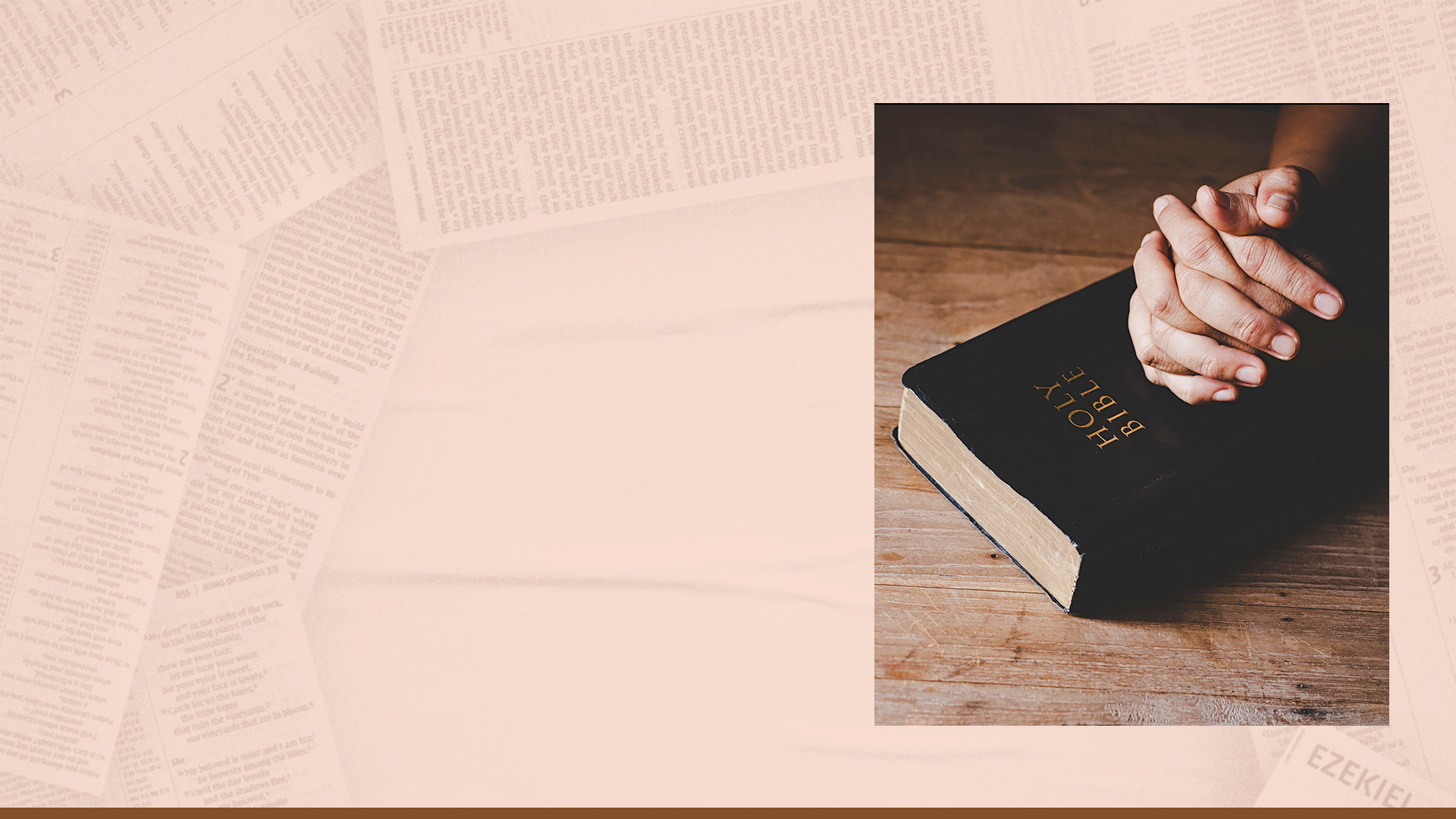 Hebrews 11:8,17 
8 By faith Abraham obeyed when he was called to go out to the place which he would receive as an inheritance. And he went out, not knowing where he was going. 
17 By faith Abraham, when he was tested, offered up Isaac, and he who had received the promises offered up his only begotten son,
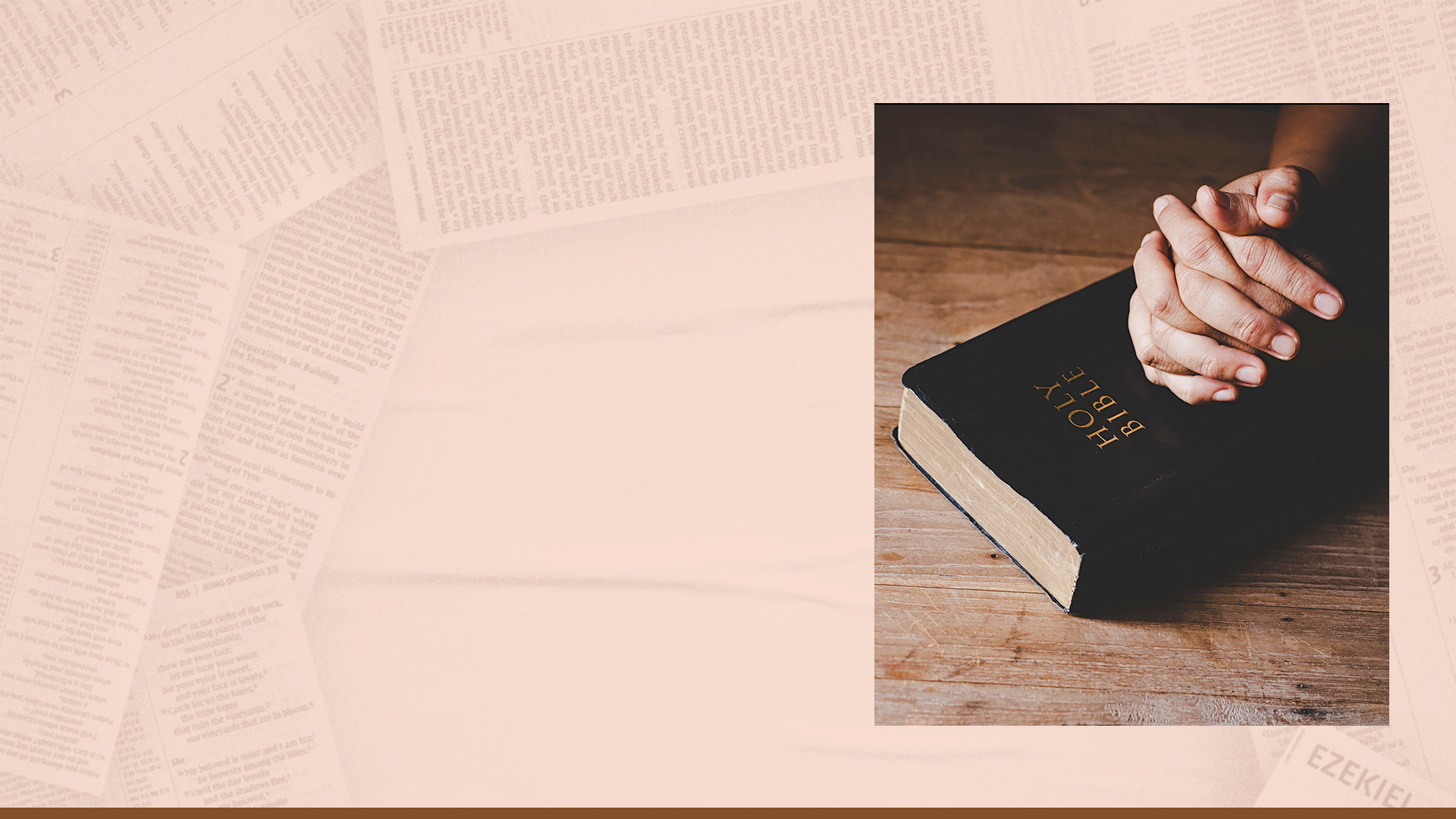 ACTING ON GOD’S WORD SETS GOD’S POWER IN OPERATION
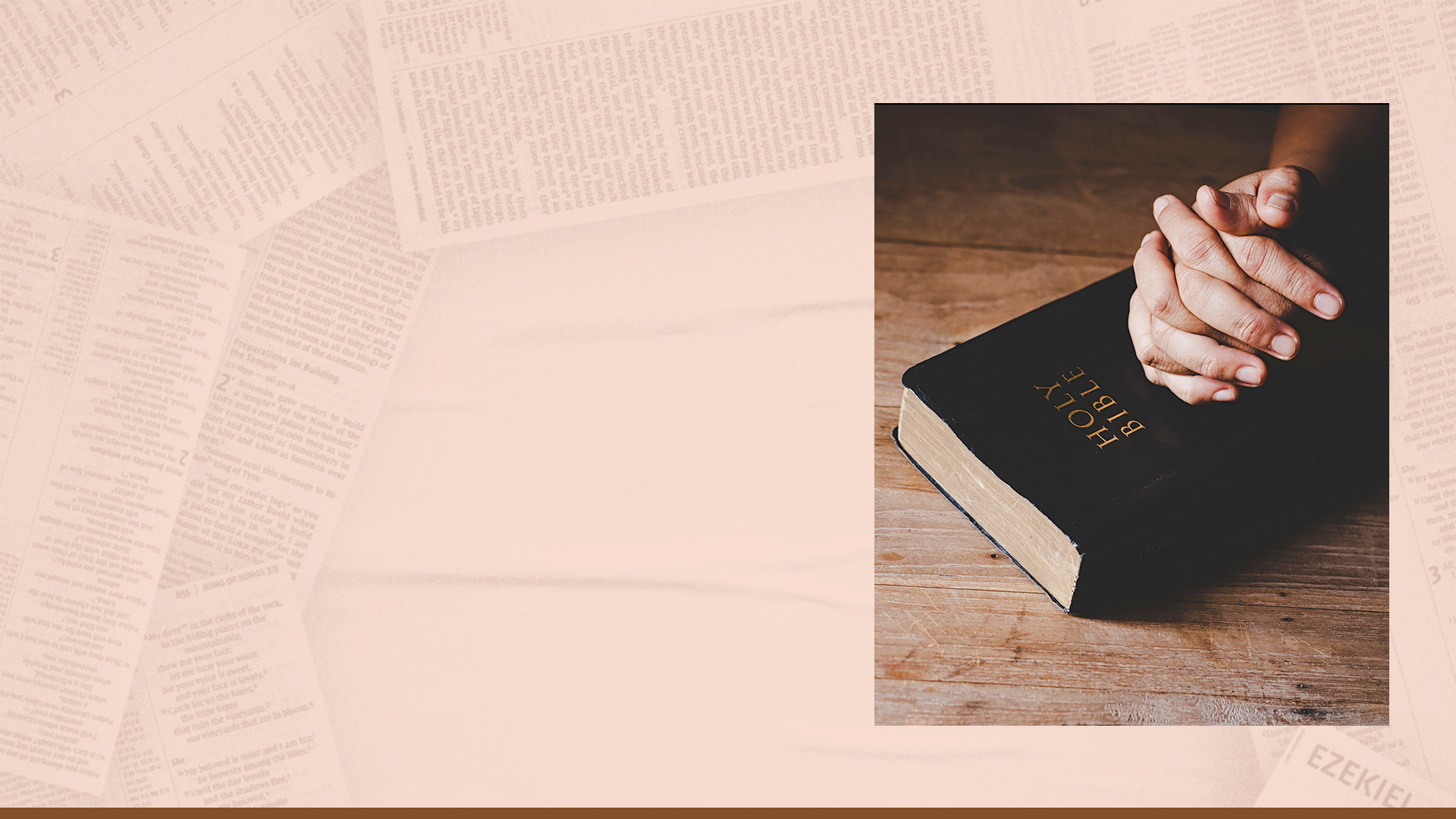 Hebrews 11:12  
Therefore from one man, and him as good as dead, were born as many as the stars of the sky in multitude—innumerable as the sand which is by the seashore.
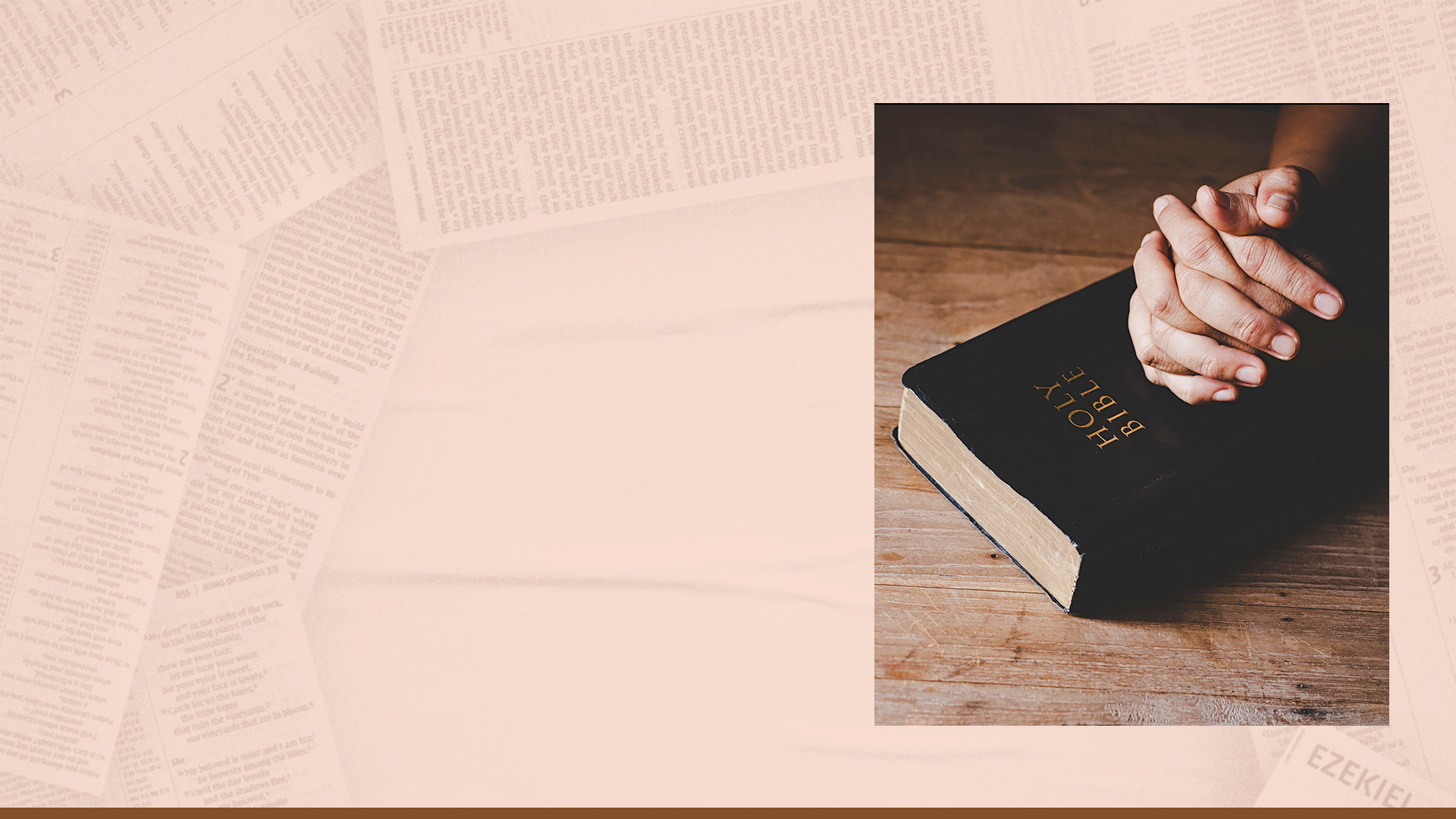 Luke 5:1-7
1 So it was, as the multitude pressed about Him to hear the word of God, that He stood by the Lake of Gennesaret, 
2 and saw two boats standing by the lake; but the fishermen had gone from them and were washing their nets. 
3 Then He got into one of the boats, which was Simon's, and asked him to put out a little from the land. And He sat down and taught the multitudes from the boat.
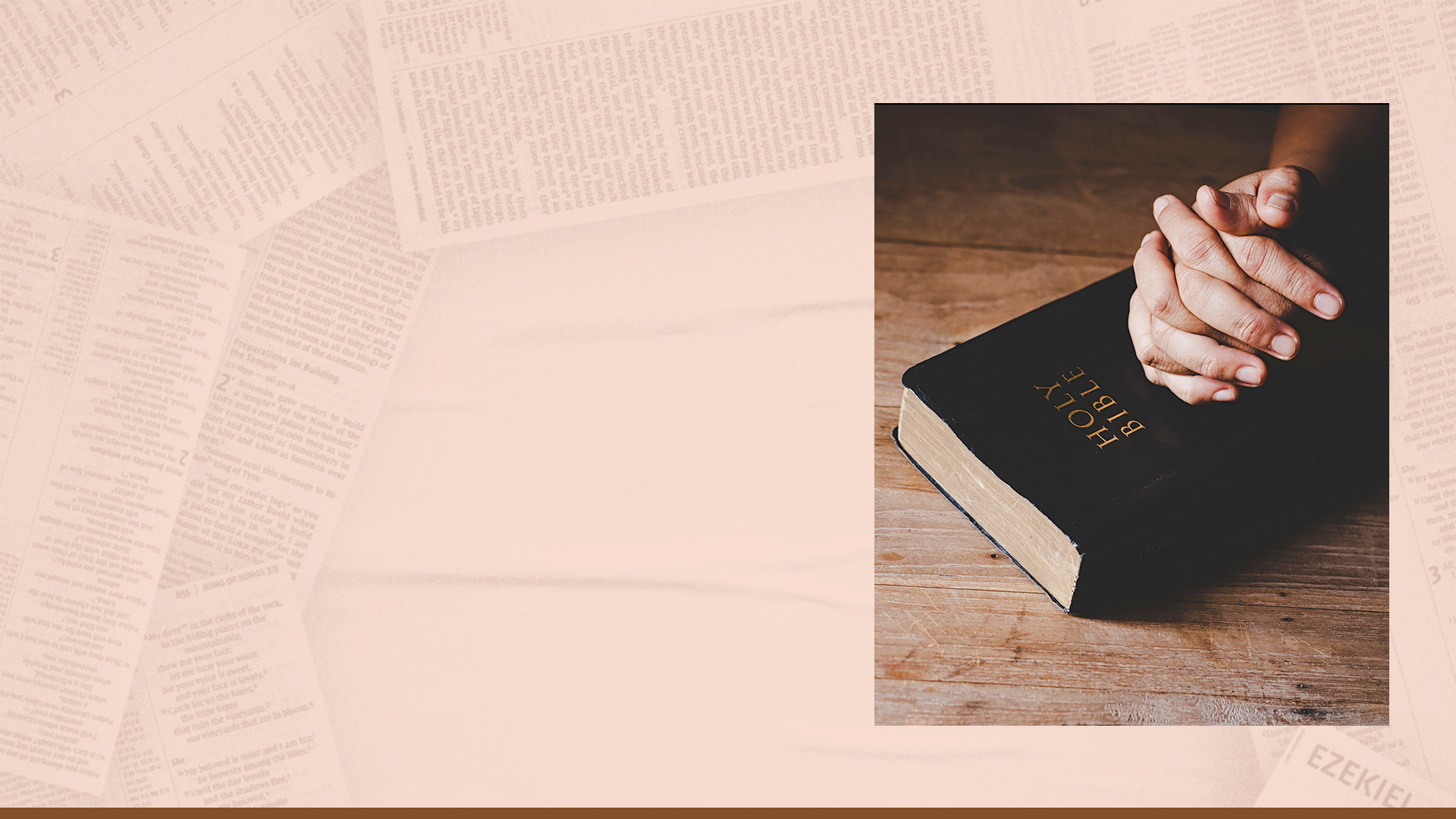 Luke 5:1-7
4 When He had stopped speaking, He said to Simon, "Launch out into the deep and let down your nets for a catch." 
5 But Simon answered and said to Him, "Master, we have toiled all night and caught nothing; nevertheless at Your word I will let down the net."
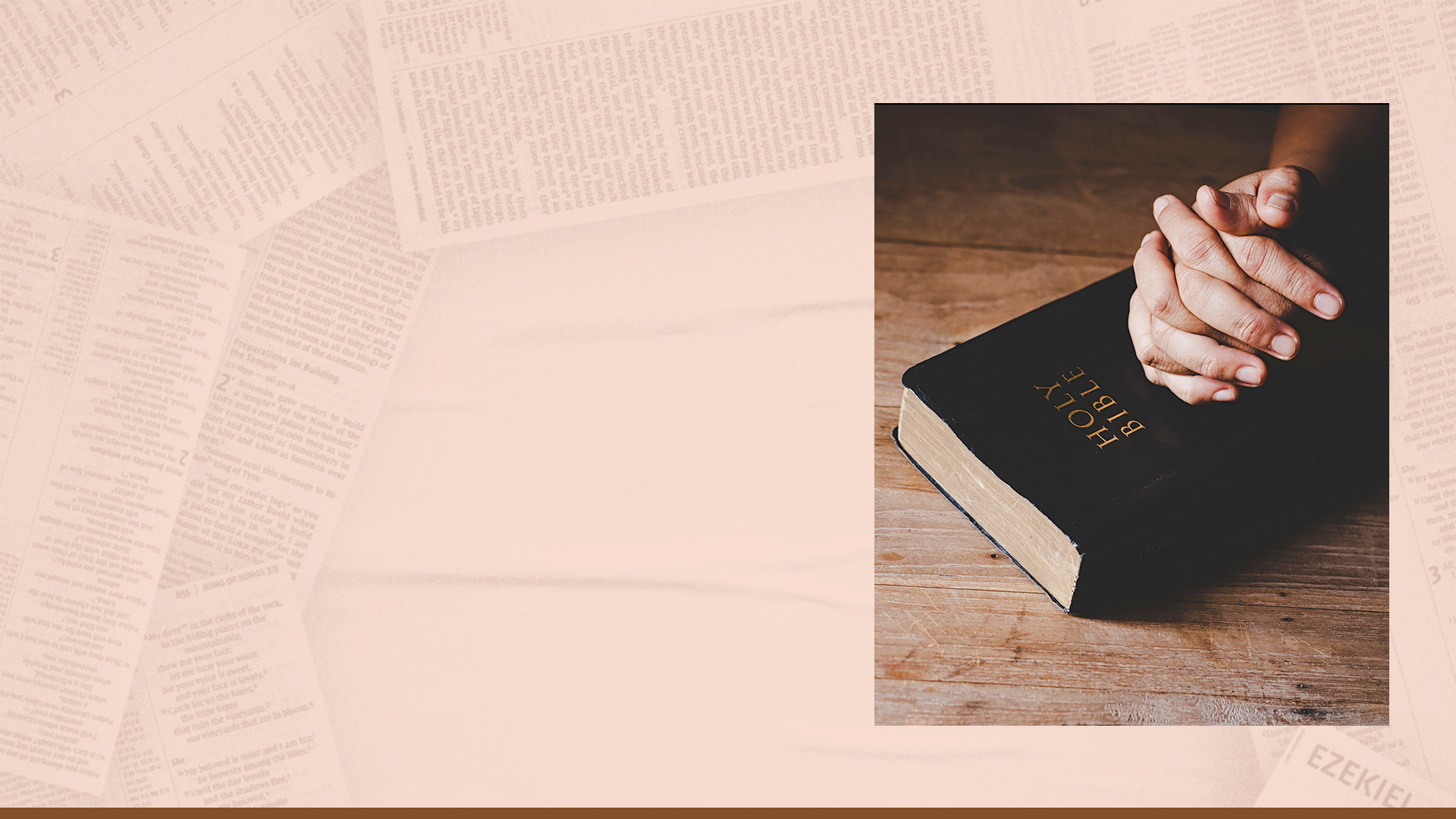 Luke 5:1-7
6 And when they had done this, they caught a great number of fish, and their net was breaking. 
7 So they signaled to their partners in the other boat to come and help them. And they came and filled both the boats, so that they began to sink.
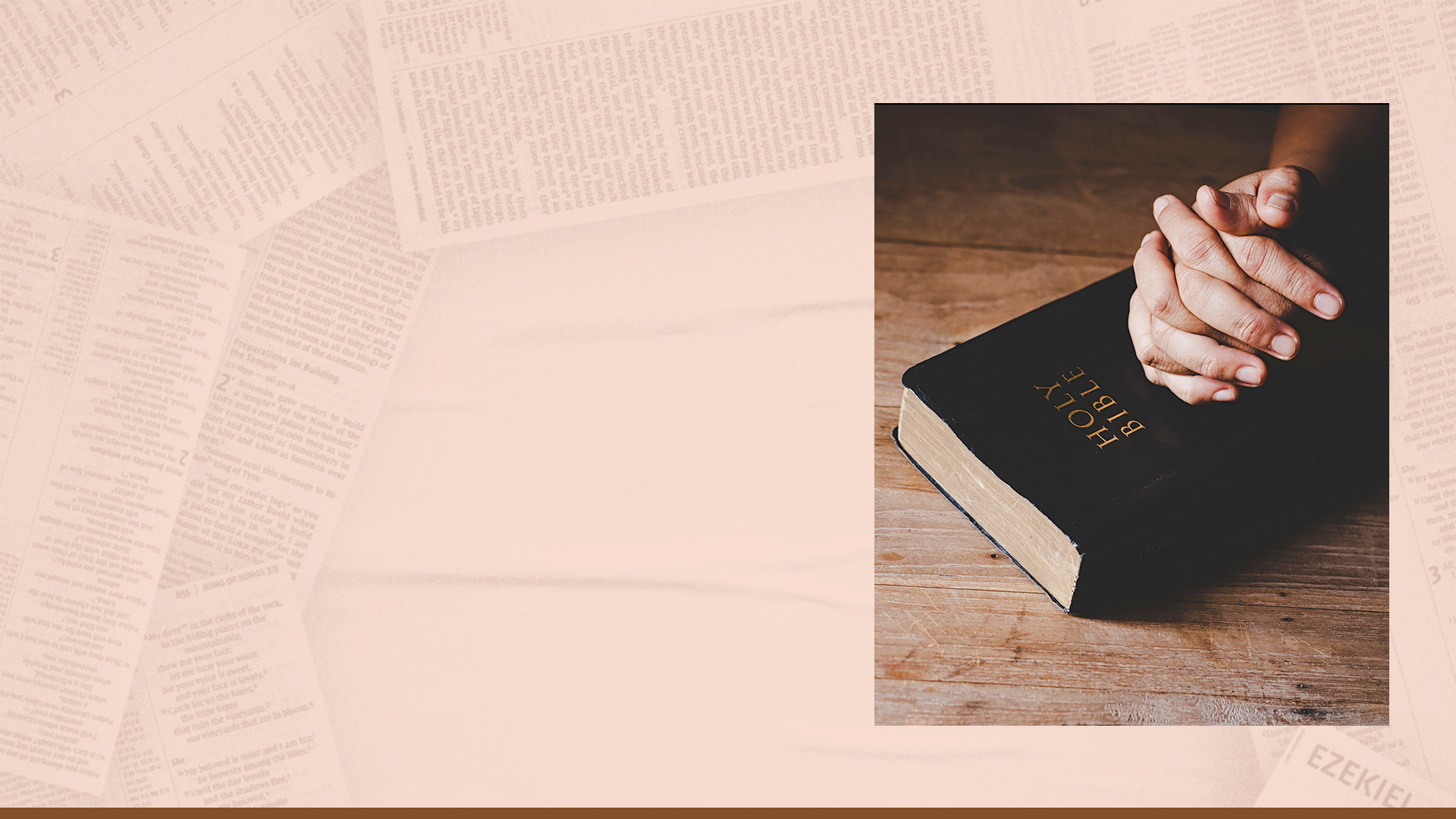 ACTION ITEMS
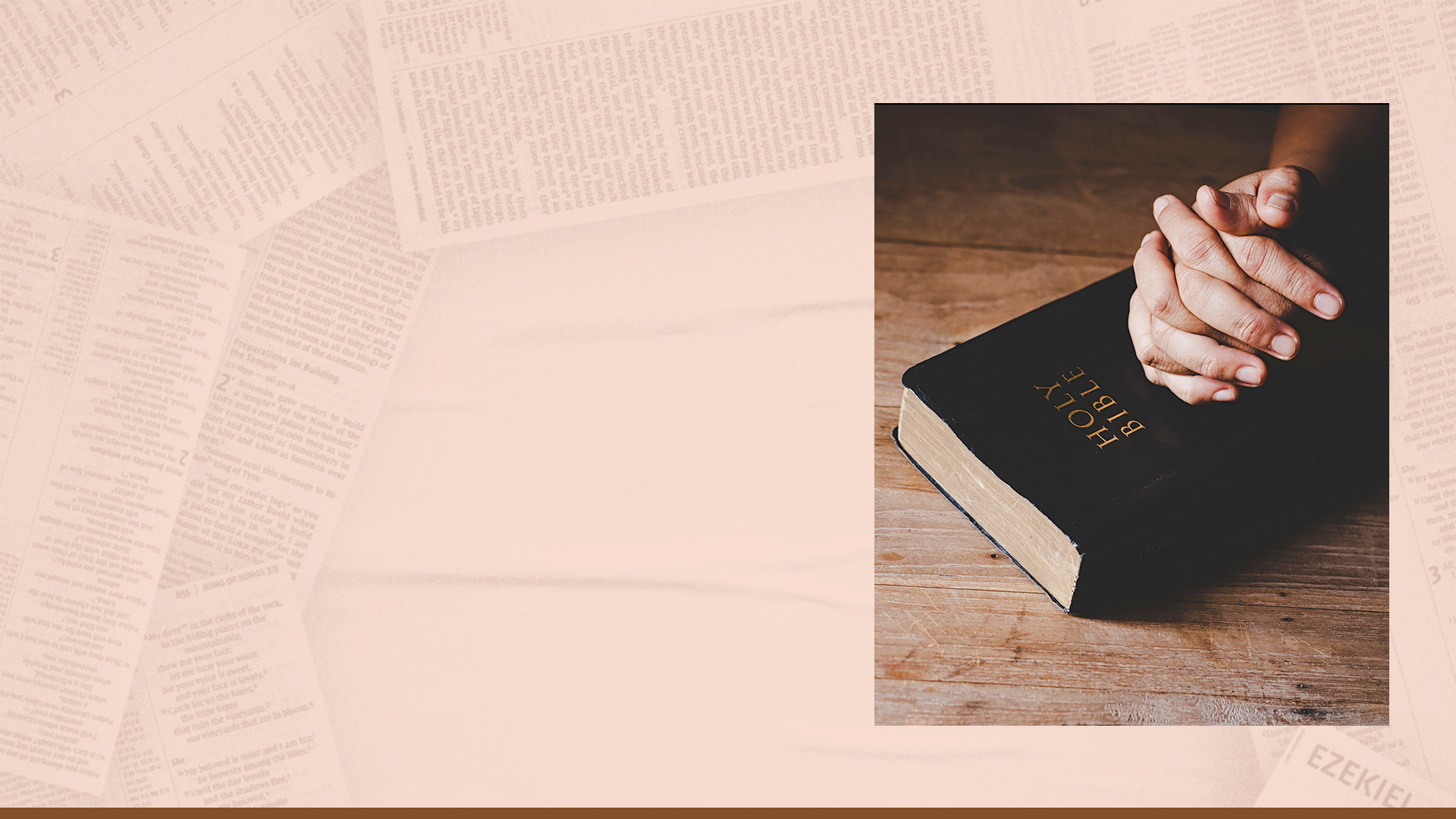 Acting on your blessing
Acting on your healing
Acting on generosity
Acting on forgiveness
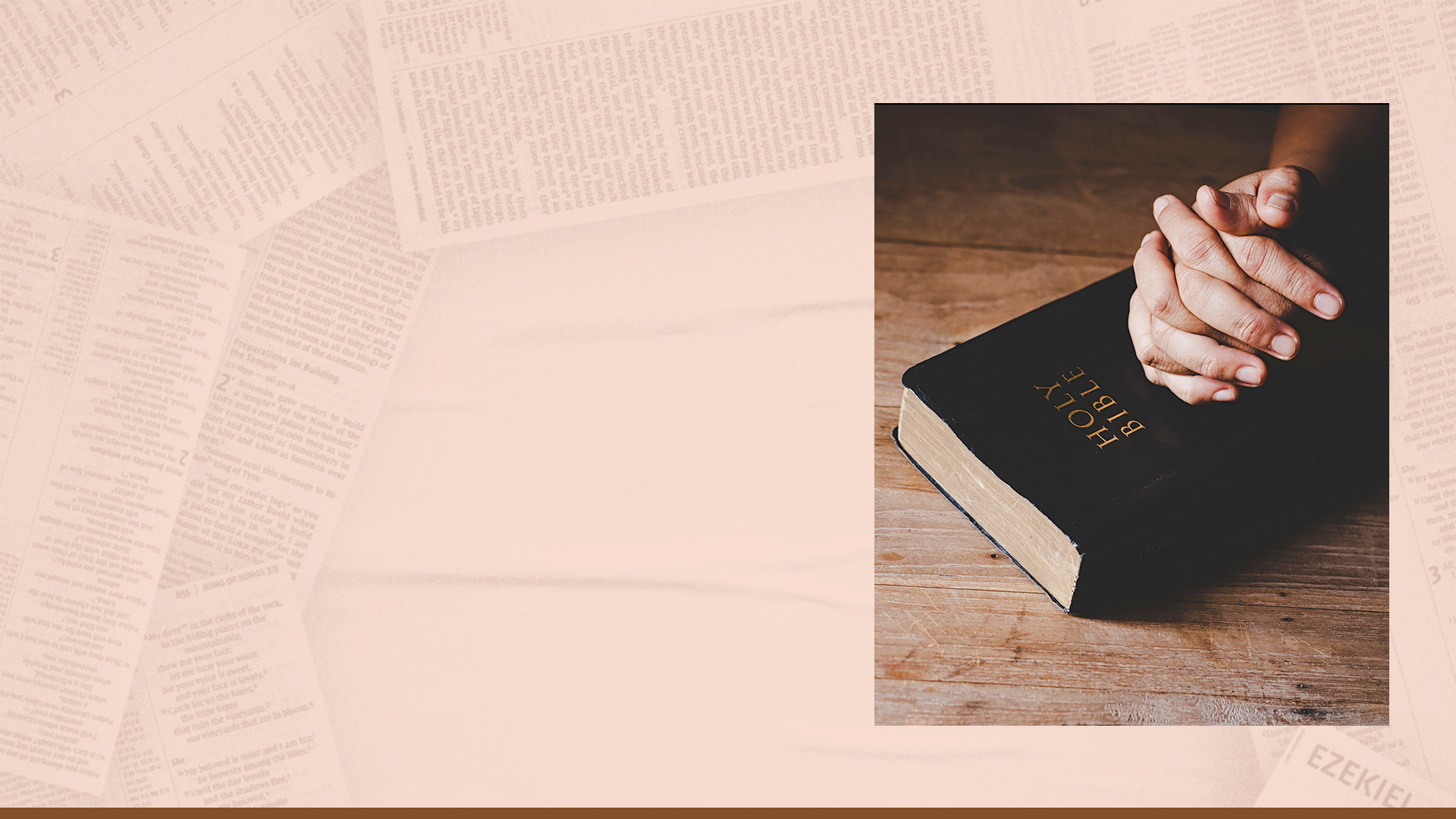 ACT ACCORDING TO YOUR 
LEVEL OF FAITH
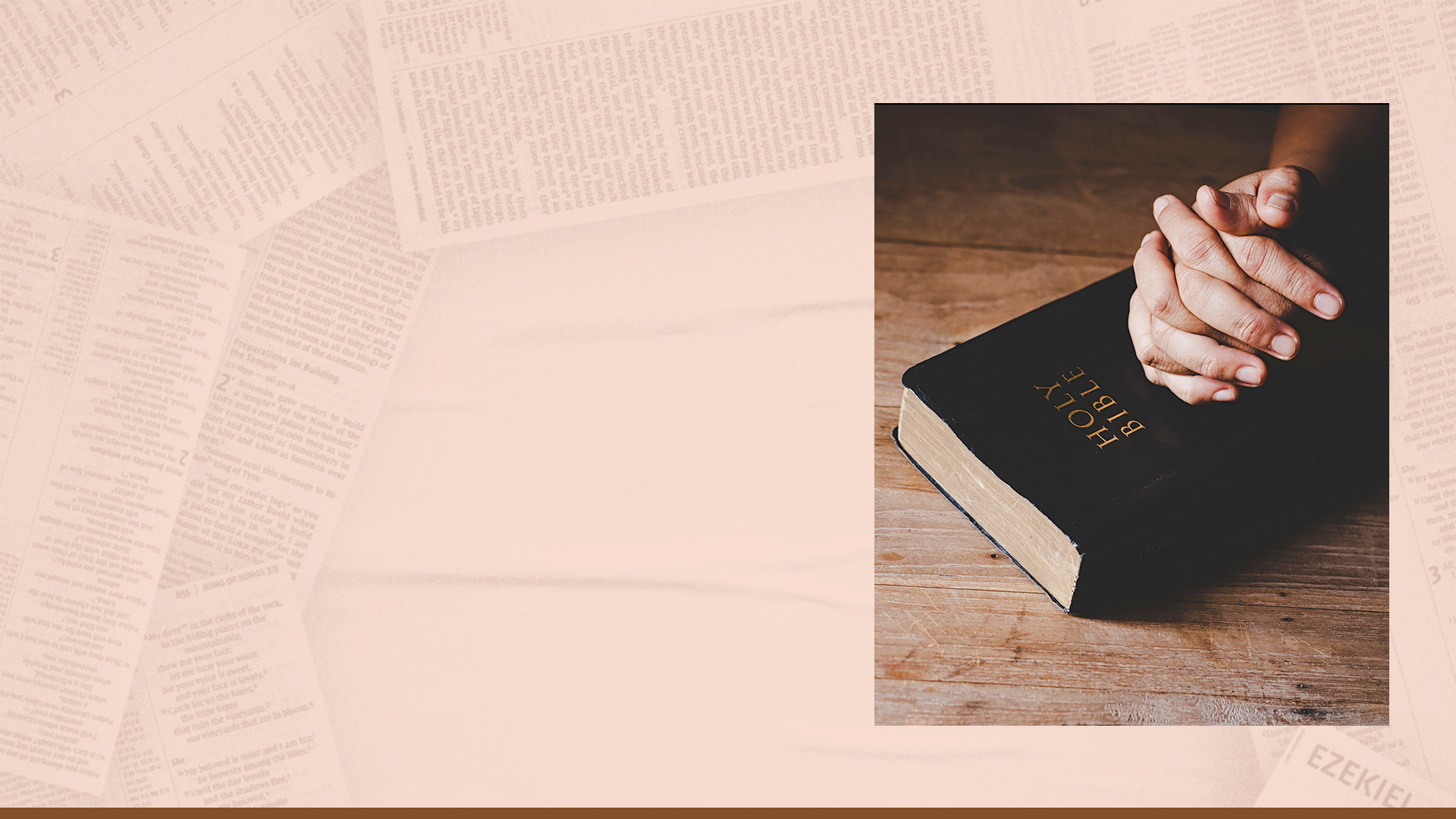 ACT WITH WISDOM
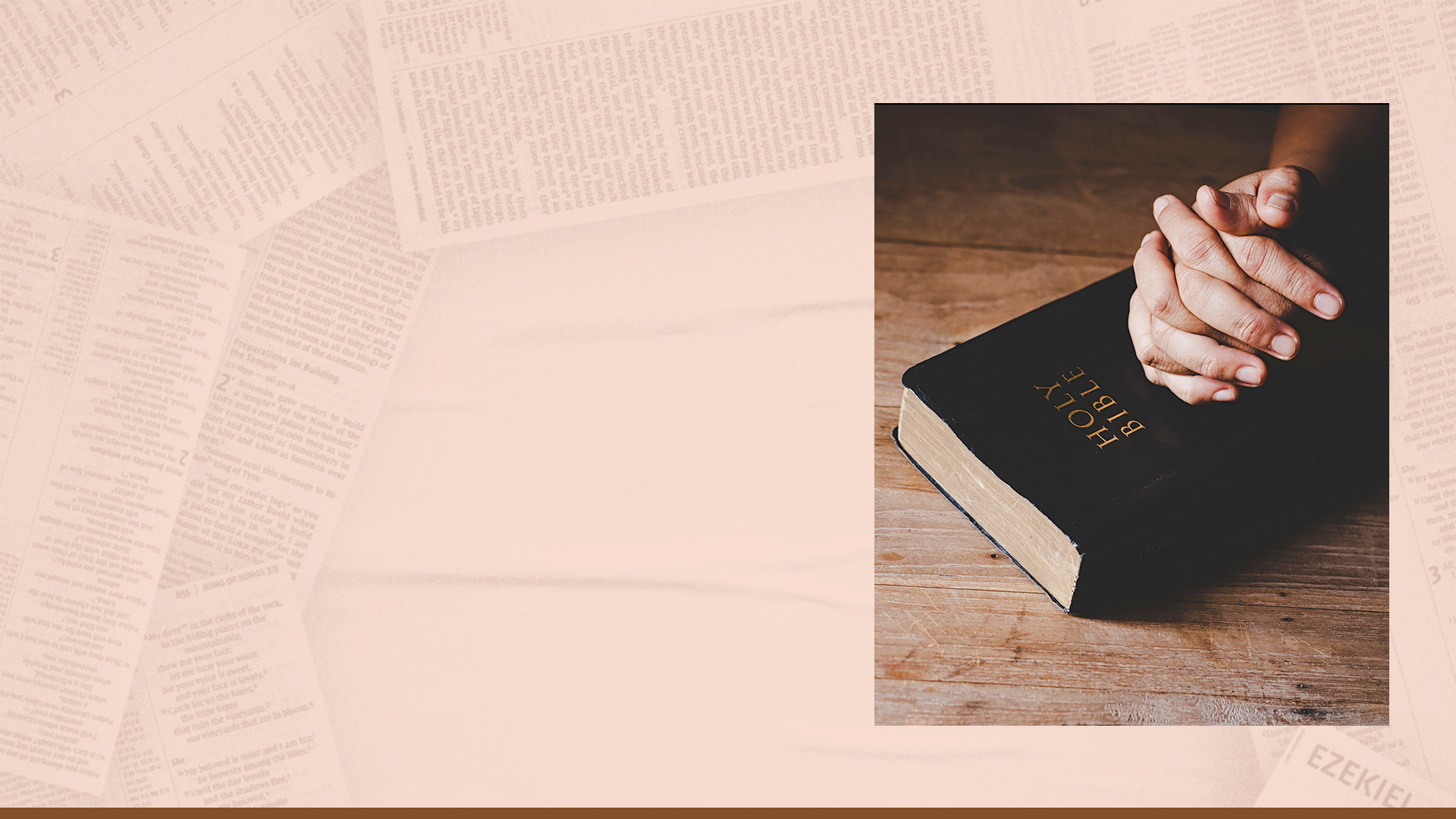 ACT ON GOD’S WORD CONSISTENTLY